CiviCRM Entity
Superior Drupal Integration for CiviCRM with a focus on Events
CiviCRM Entity is a Tool for site builders / DIYs.

Build fantastic displays in hours.
Nothing in this presentation requires coding
Advantages of Entities
Seamless Integration with Drupal Core and Contrib
Works with 100s of Drupal modules such as Rules, Entity Reference, Search API, Entity Views Attachments, Panels
Drupal Fields
Configurable Drupal View Page, Edit and Add forms
Drupal “thinks” CiviCRM data is Drupal data
40+ Entities
Contacts, Memberships, Groups, Tags, Relationships, Activities
Events and Contribution Pages
Address, Phone, Email, Website, IM
Contributions, Recur, LineItem, FinancialTxrn, MembershipPayment, etc..
UFField, UFJoin, UFGroup, UFMatch
Price sets, Price field, Price field value
Drupal Rules
Easy to configure custom workflows
Respond to events
Under certain conditions
Execute actions
Many of each out of the box, many add-on modules
Not difficult to add custom events, conditions, or actions
Export / Import between sites
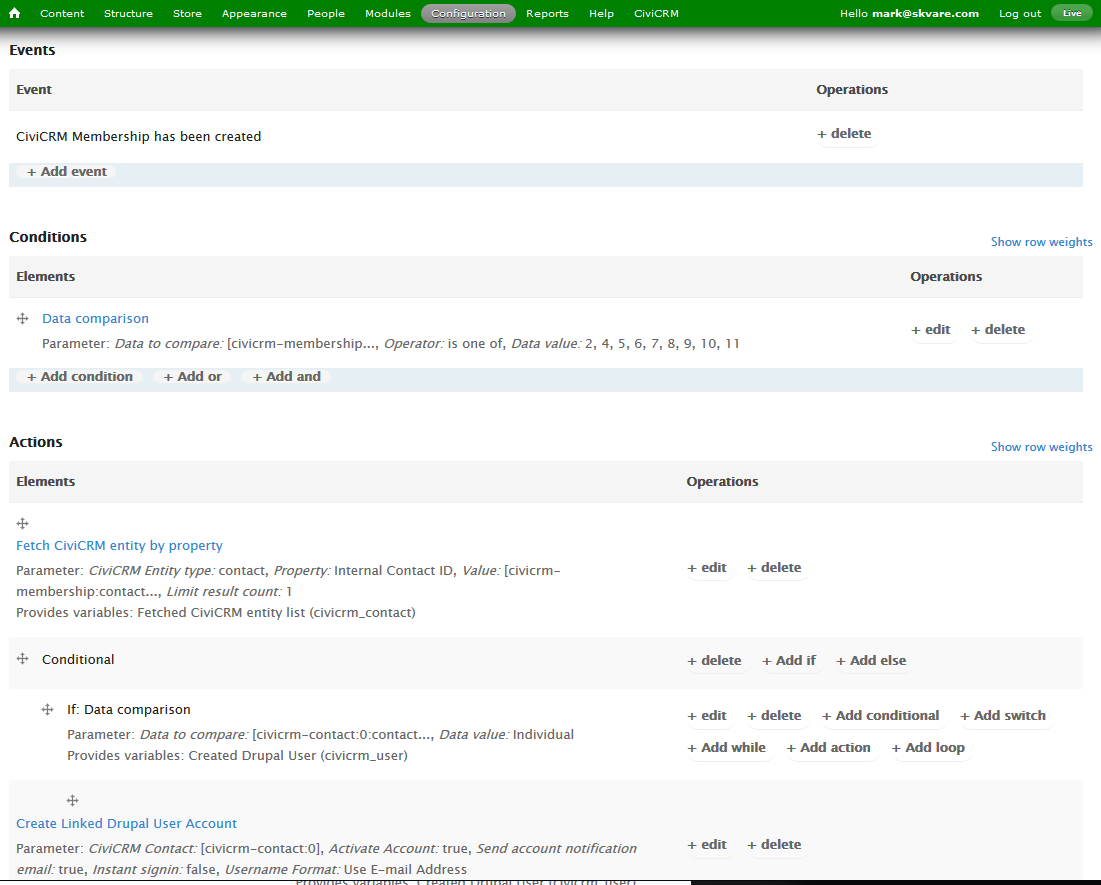 Drupal Rules
Use Drupal for Presentation
Drupal built to manage multimedia
Configurable Displays
Use 100s of Responsive Themes
Standard interface to rest of website
Slideshows, Videos, Maps, Comments, etc...
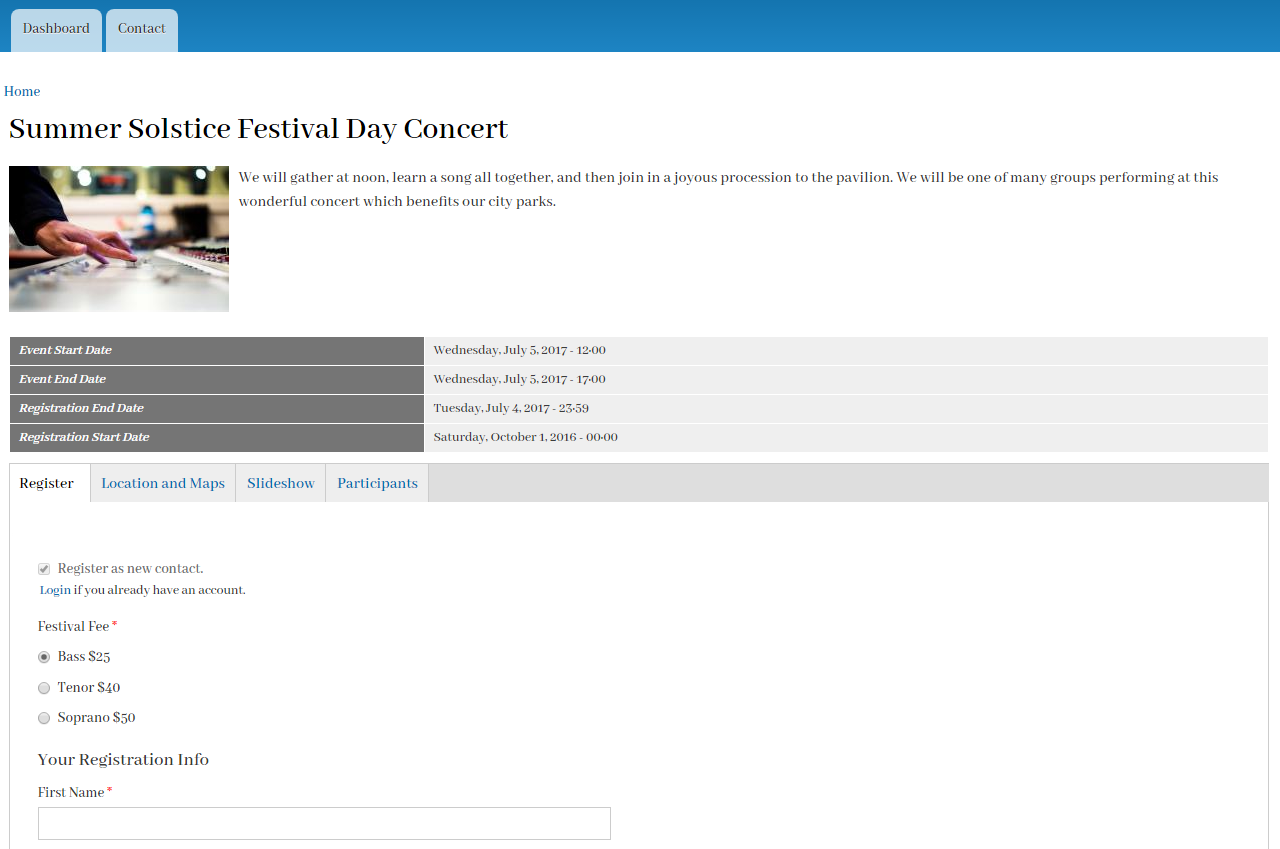 Configurable Display
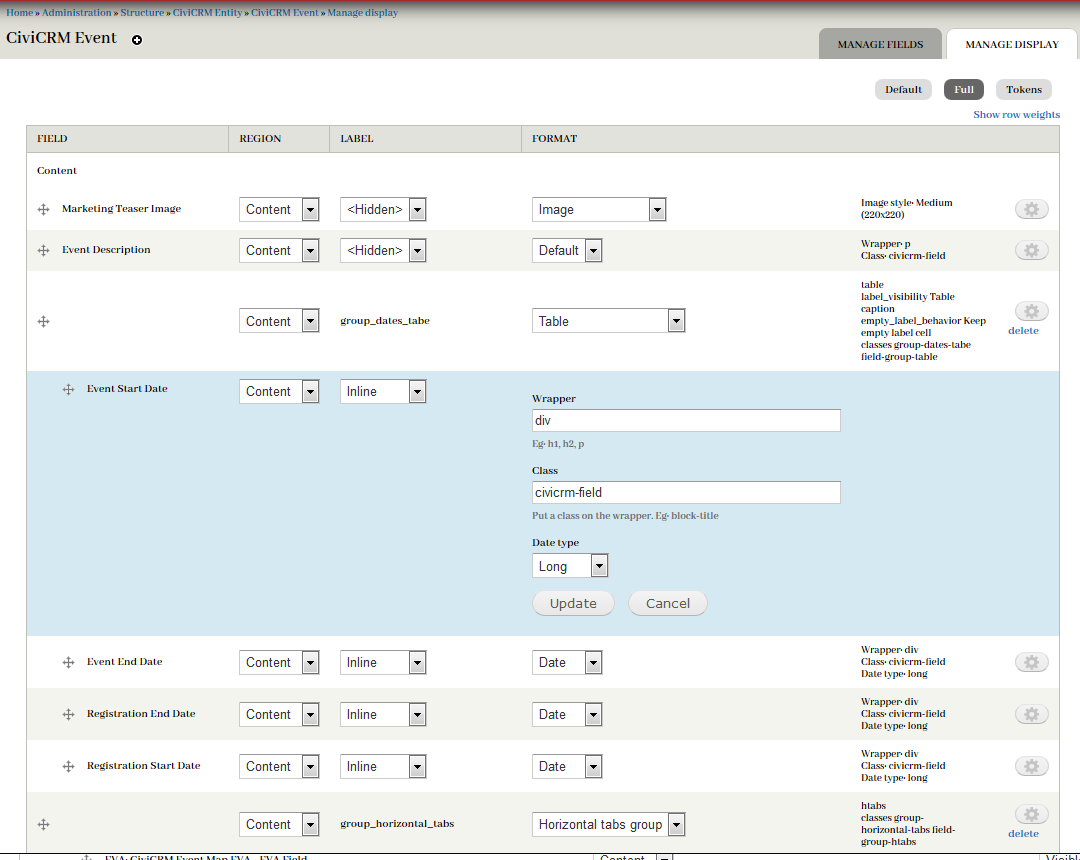 Configurable Display
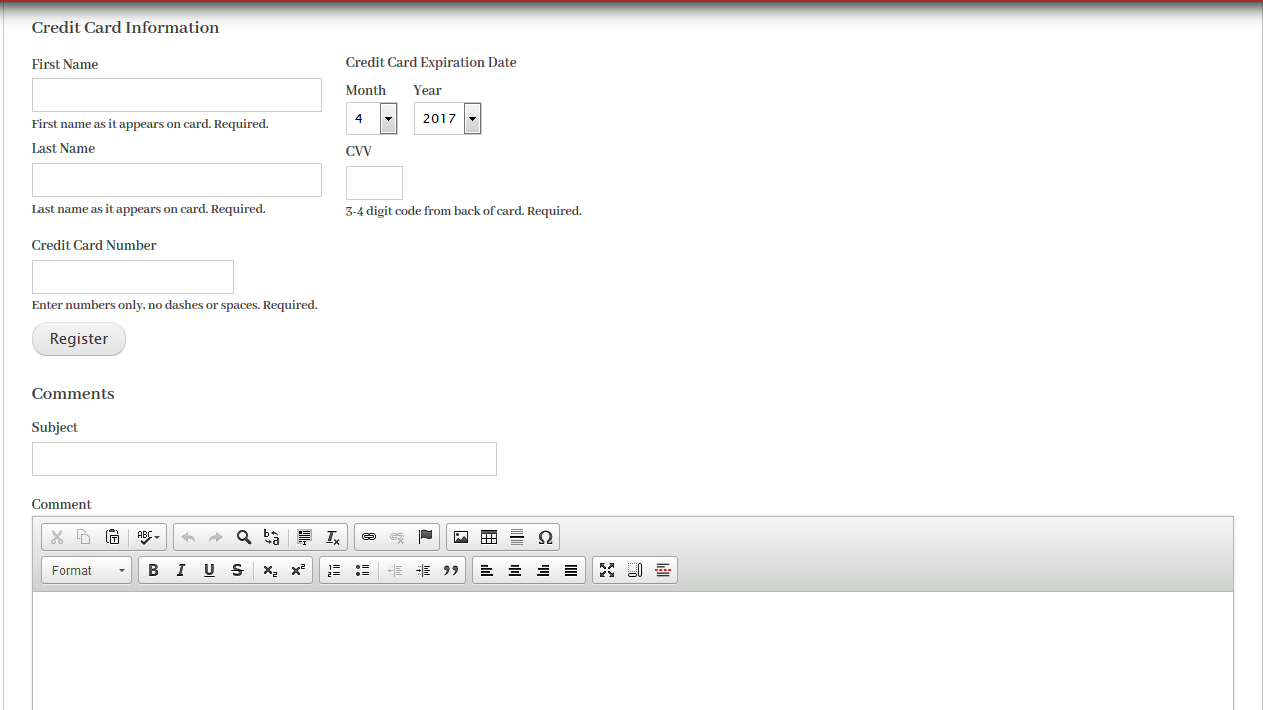 Integrate other features
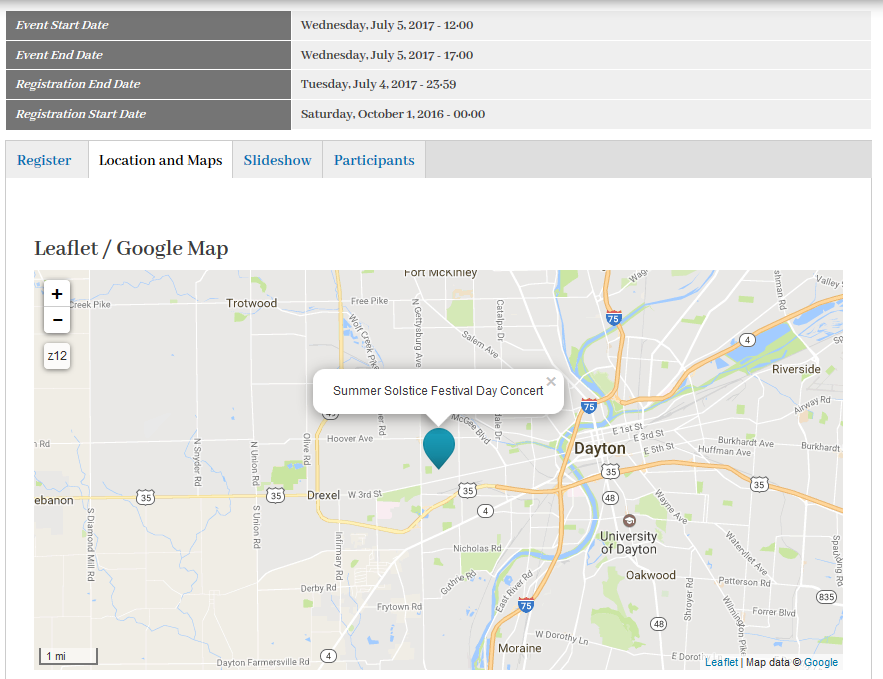 Integrate other features
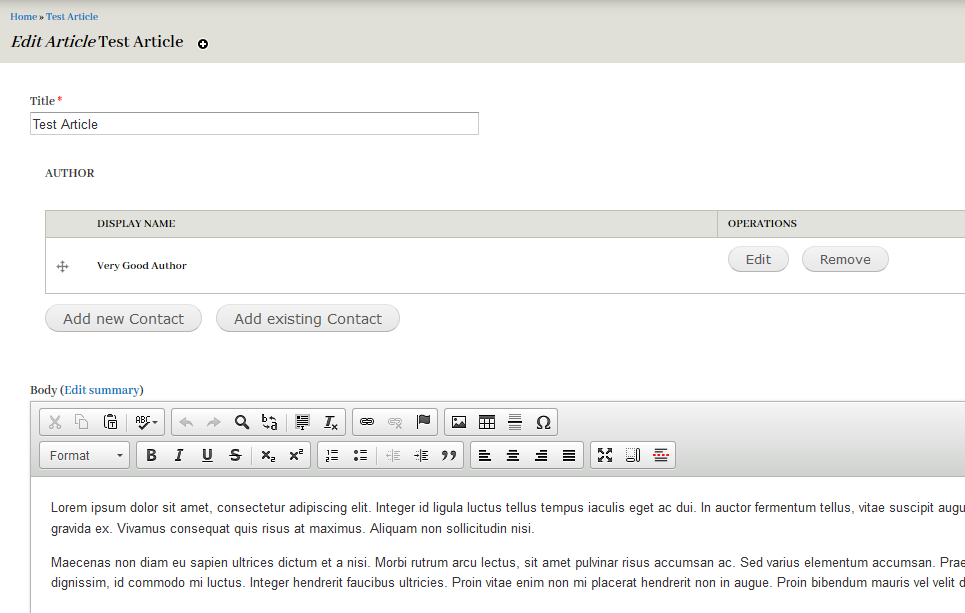 Inline Entity Reference Forms
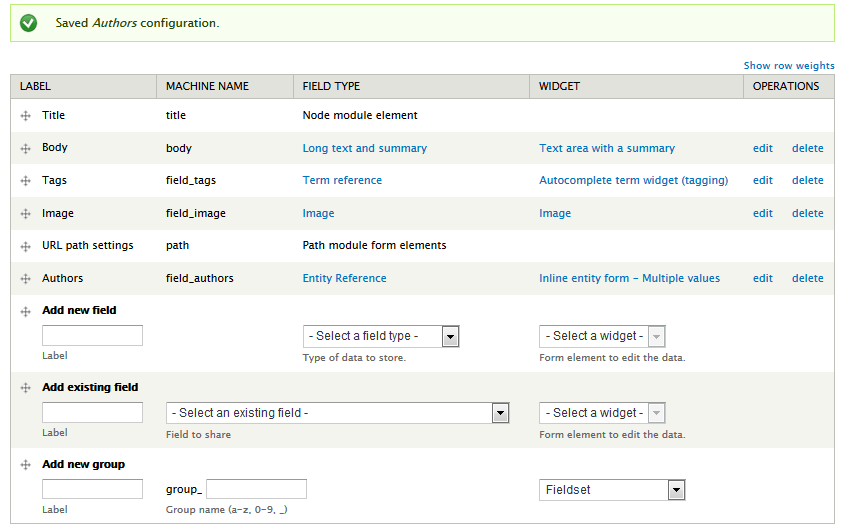 Inline Entity Reference Forms
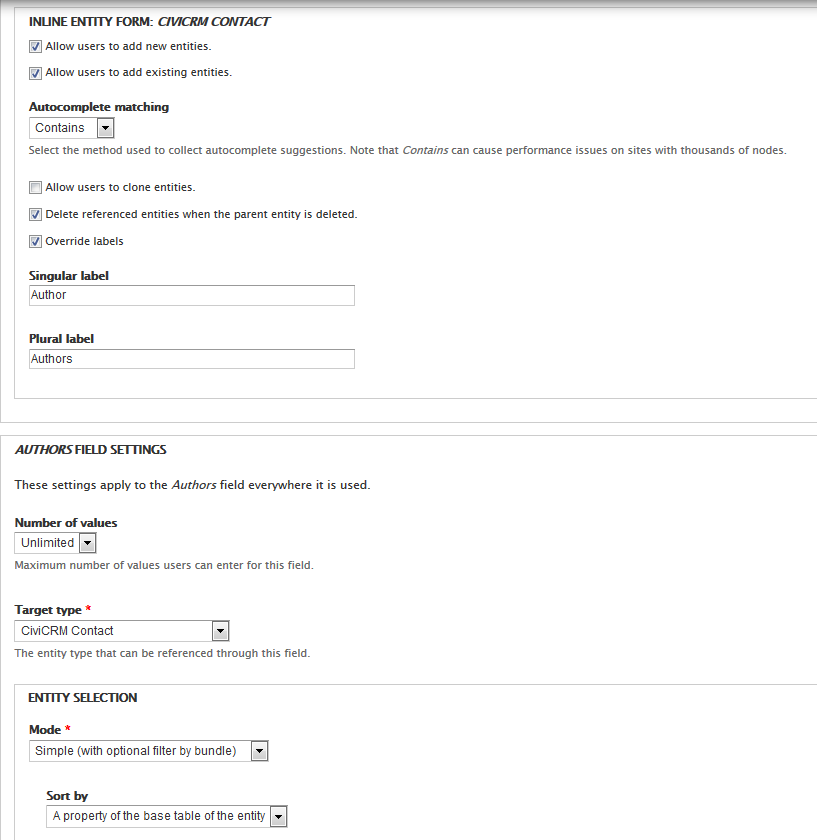 Inline Entity Reference Forms
Modules Used:

Entity Reference
Inline Entity Form

Great way for non-admin user to create contacts for a specific purpose
Drupal Edit forms
Add/edit form for each entity 
/[civicrm-entity-type]/[id]/edit, e.g /civicrm-event/3/edit
Give limited access without giving access to CiviCRM backend
Combine CiviCRM and Drupal fields
Configurable forms, for more features use the Display Suite Forms module 
Hide unnecessary fields
Layouts and Field groups
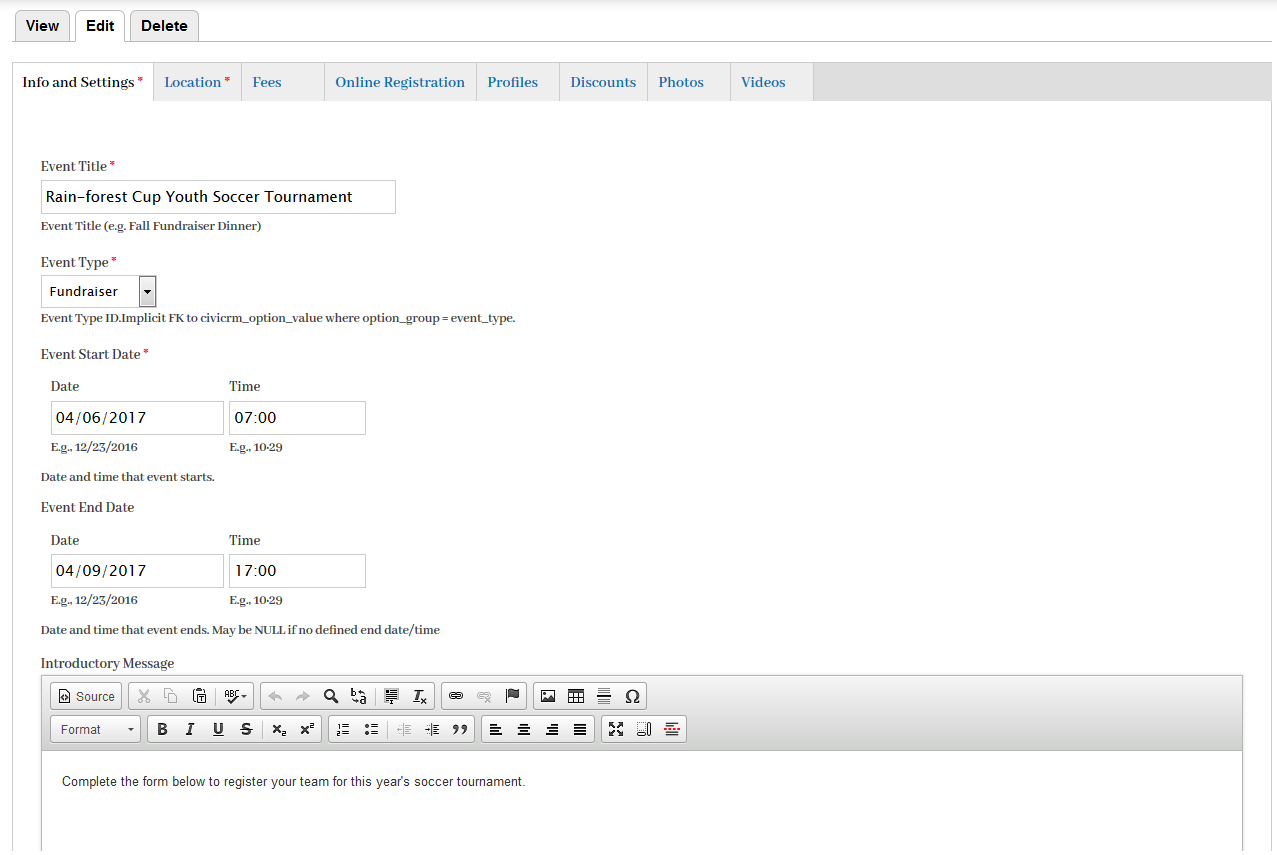 Event Edit Form
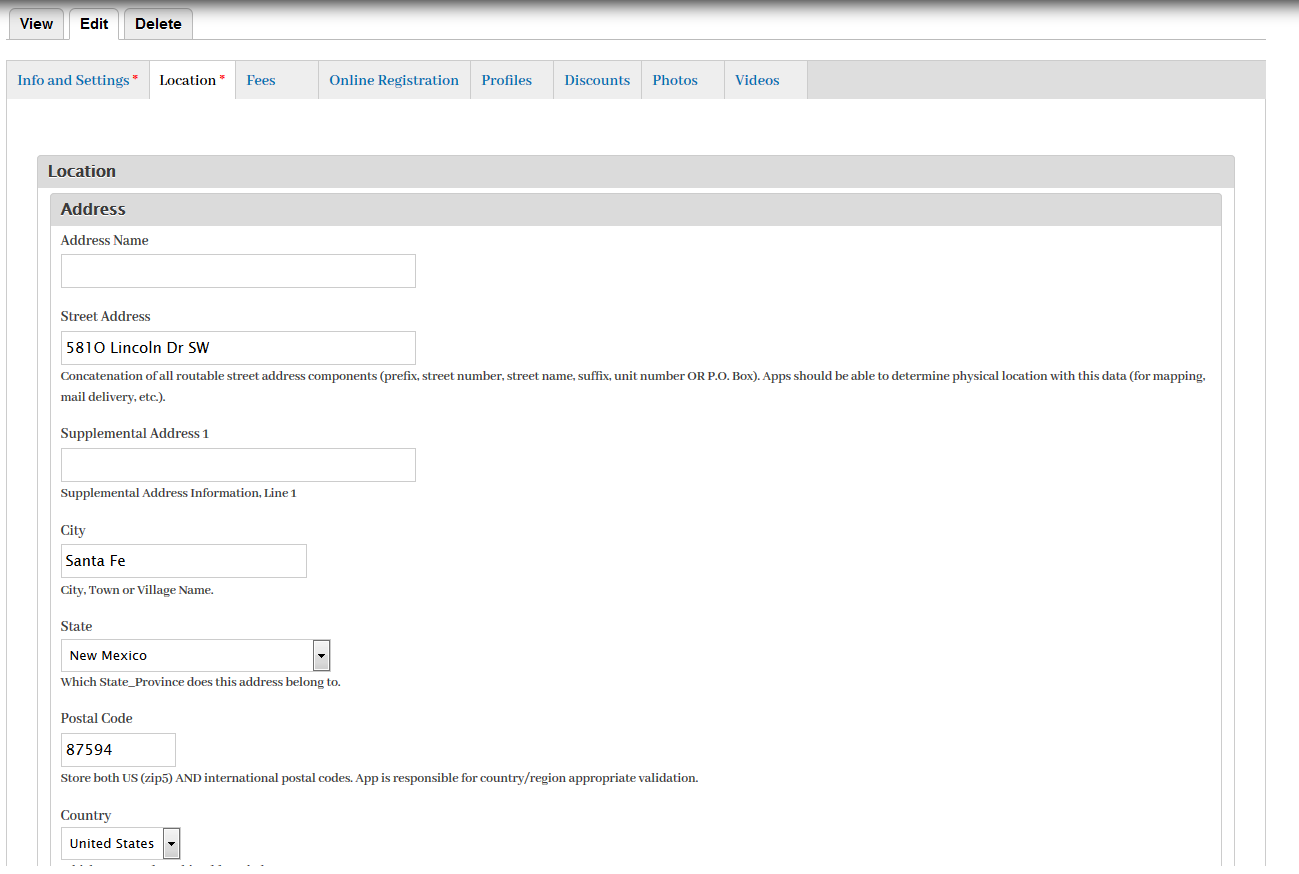 Editing the CiviCRM Location Block and Address entities directly
Event Edit From - Location
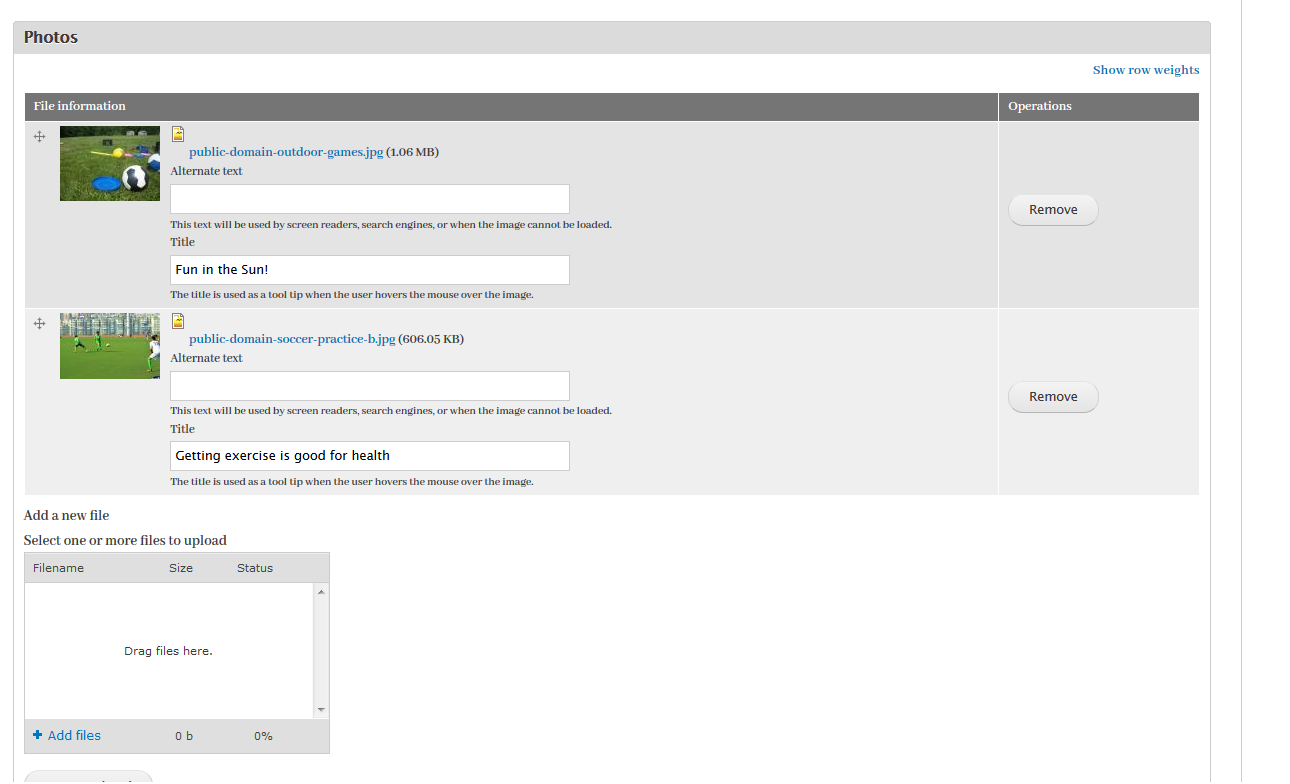 Event edit Form
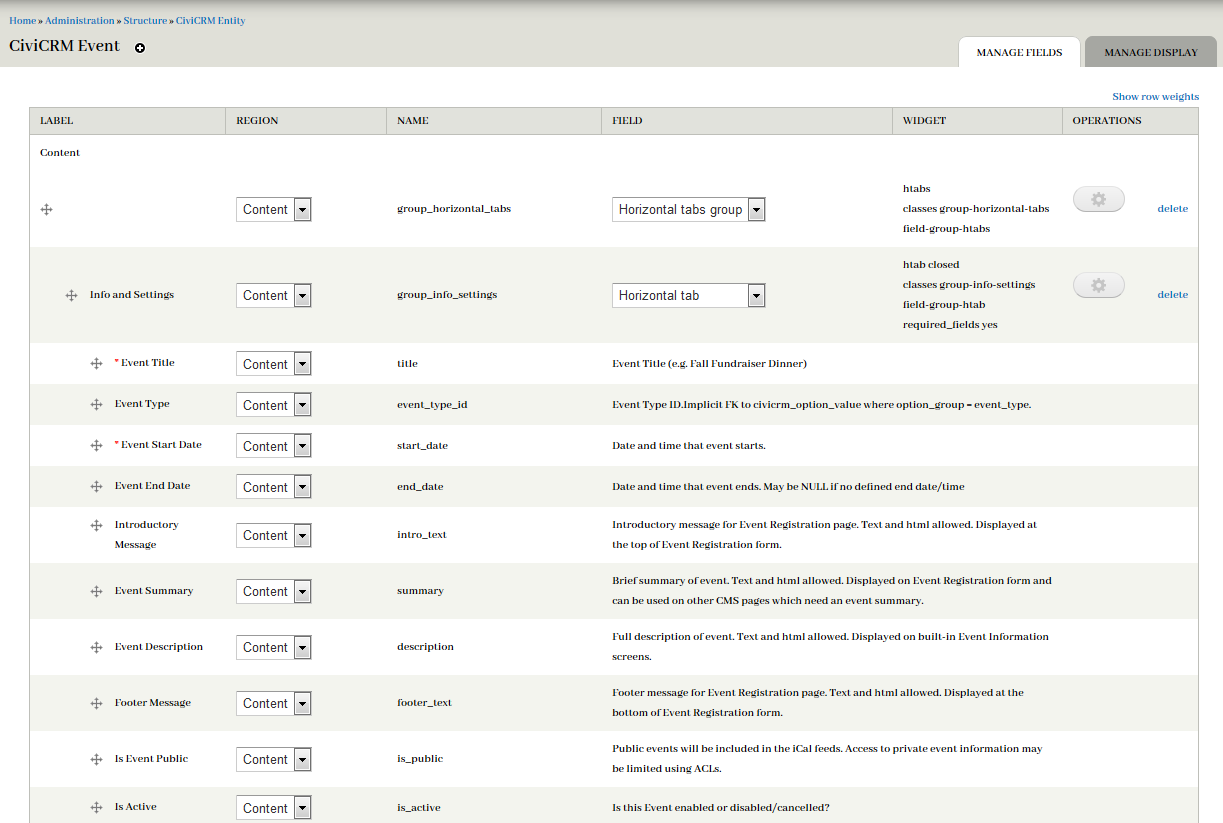 Event Edit Form Configuration
Drupal Fields are a Design Model
Powerful, Field API
100s of field types available from existing contrib modules
We create custom interfaces for our customers
CiviCRM Entities sub modules
Create your own
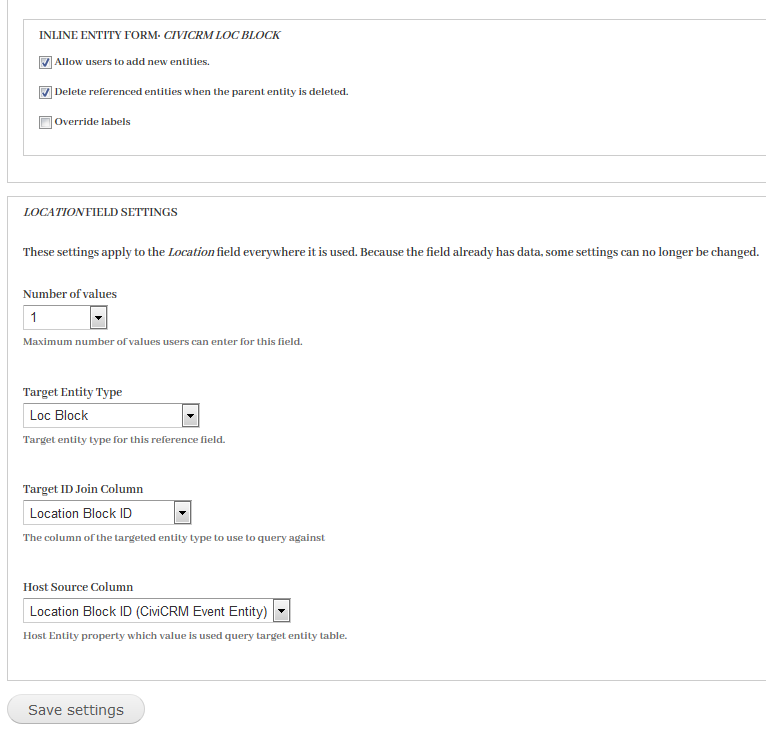 CiviCRM Entity Reference Field
Remote Reference Field
Standard Drupal field widgets
Accesses and stores data from CiviCRM tables
Works like a regular Entity Reference field
CiviCRM Group Assign
Good example of custom interfaces that can be created for CiviCRM data in Drupal with fields
Configurable Widget
Learn to develop one, easy to build 50
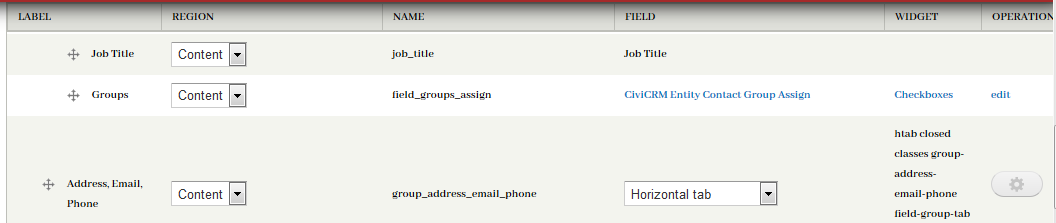 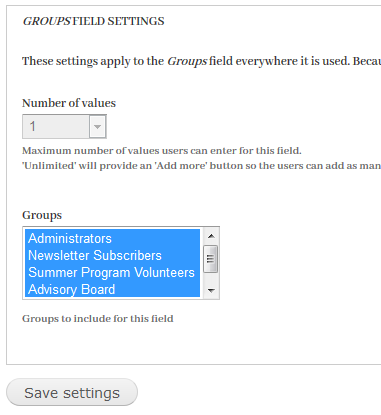 Group Assign Field Config
Group Assign Field Config
Edit Widget, Checkboxes
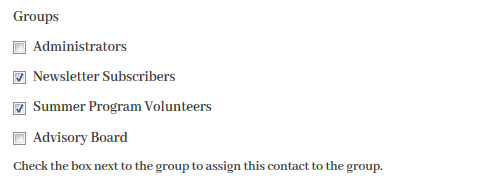 CiviCRM Price Set Field
Provide Registration Form for Drupal Event pages
Renders all price fields for the event’s price set
Profiles, logged in user default values
Multiple participants
Credit Card or Pay later
Ajax Confirmation and Thank you panes, no page reload
Respects event configuration
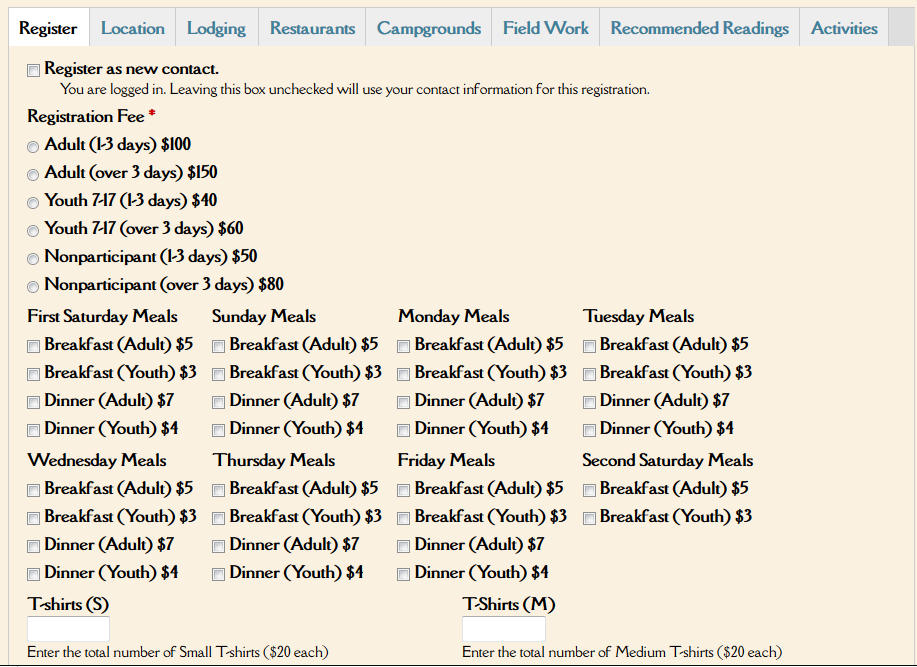 Price Set Field -- Price Fields
Price Set Field -- CC or pay later
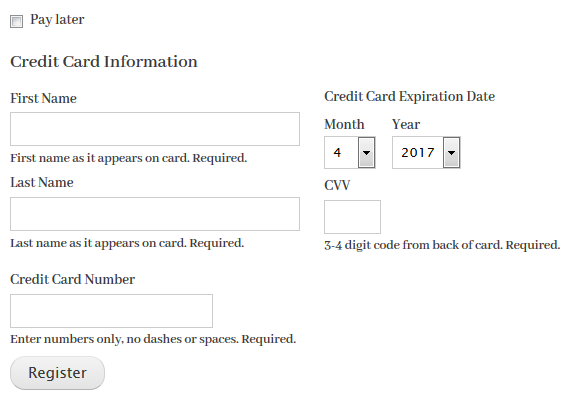 Tested in Production with iATS and Authorize.net
Will work with any Payment Processor that can be used with ‘transact’ Contribution API
Developers -- hooks to alter or integrate other / custom payment processors
CiviCRM Entity Profile
Use the event’s configured profiles on the registration form
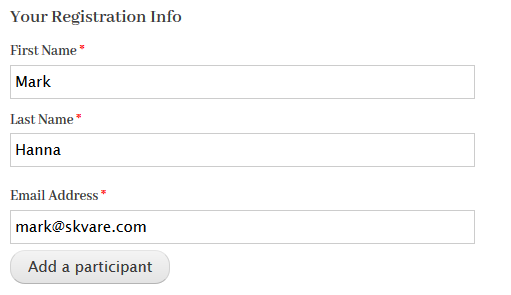 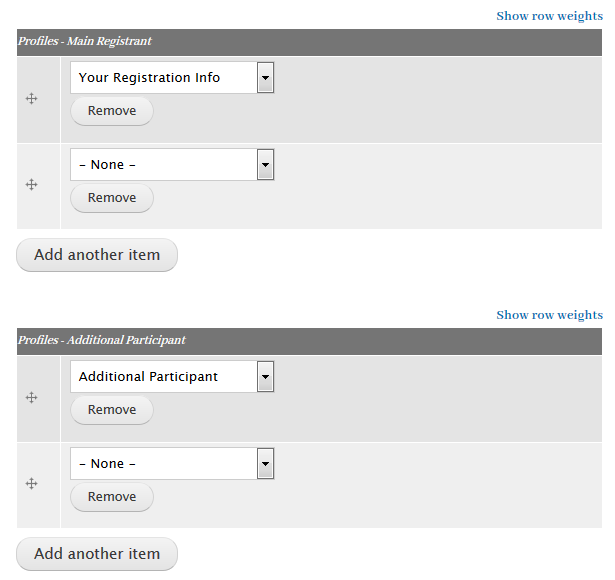 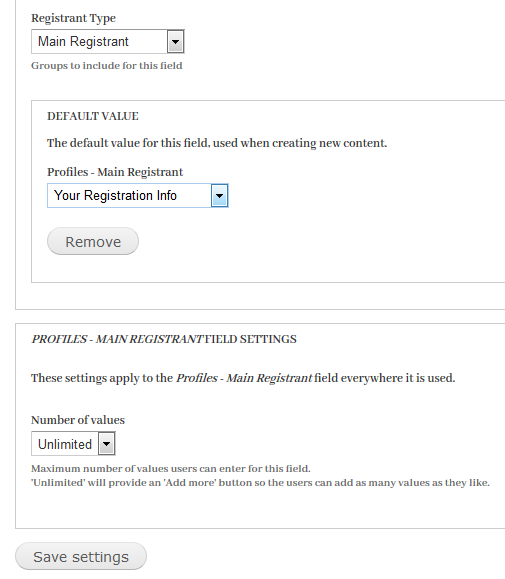 CiviCRM Entity Profile
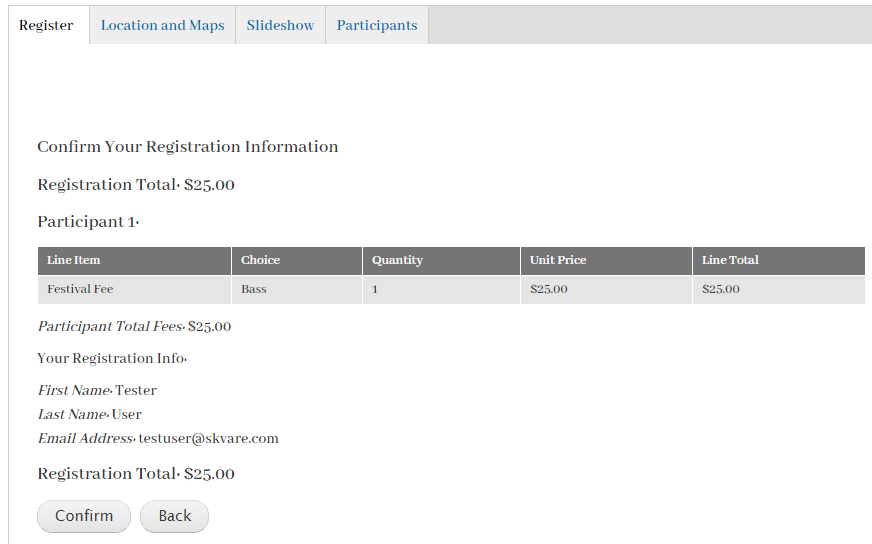 Confirmation and Thank You panes
Same financials as the stock form
Line item for each price set value for each price field, for each participant
ParticipantPayment record
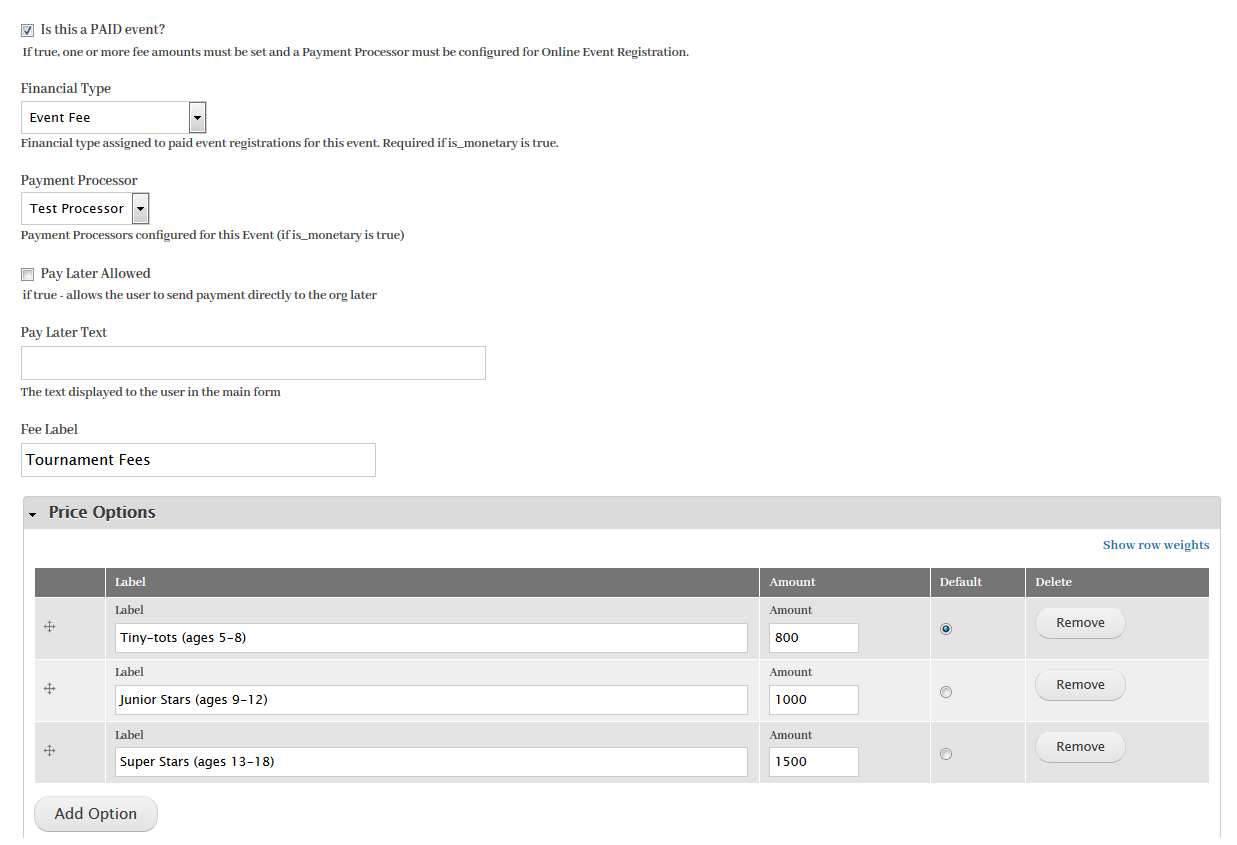 Respects Event Configuration
CiviCRM Entity Discount
Add per price field, per role discounts
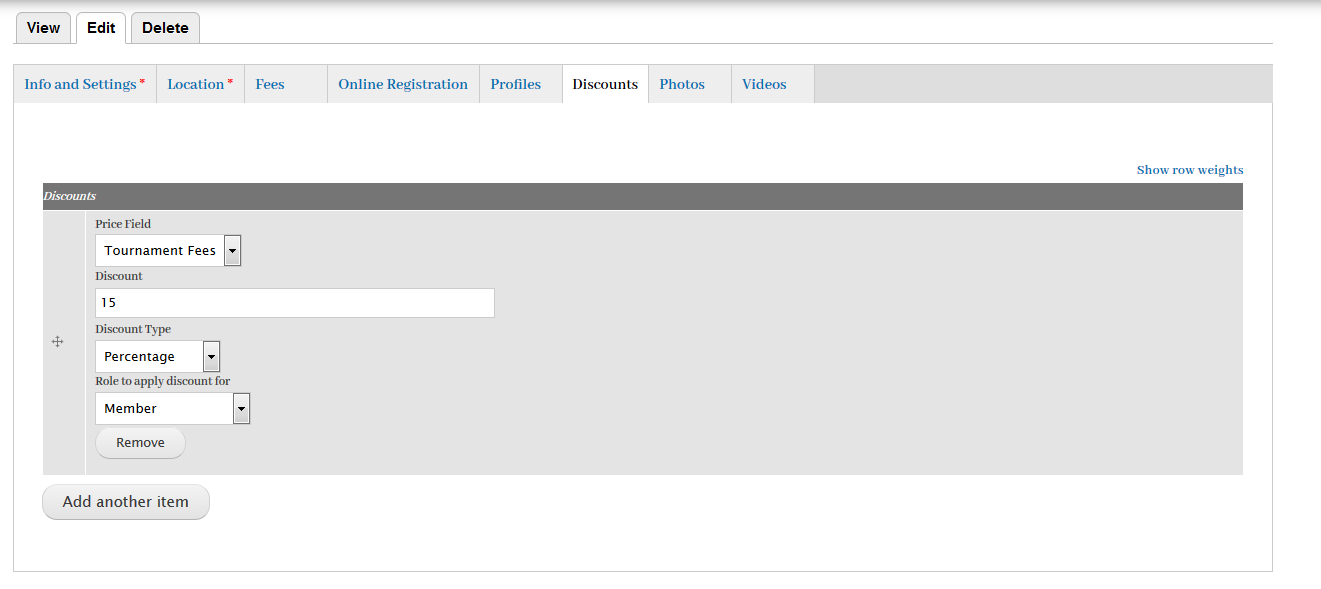 Download
https://www.drupal.org/project/civicrm_entity
About me
https://skvare.com/contact

Mark Hanna, Senior Developer, CiviCRM Entity Module maintainer
@jackrabbithanna on CiviCRM Mattermost chat and SE
Find me in the CiviCRM Entity channel
markusa on Drupal.org
Discussion Topics
All entities can be used in a similar fashion
Drupal 8
Developers
Price set field for Contribution Pages